Перегрівання організму
Перегрівання організму – це хворобливий стан, що може виникнути внаслідок тривалої дії на організм підвищеної температури зовнішнього середовища (на виробництві, в умовах, які утруднюють тепловіддачу з поверхні тіла, в районах з гарячим кліматом).
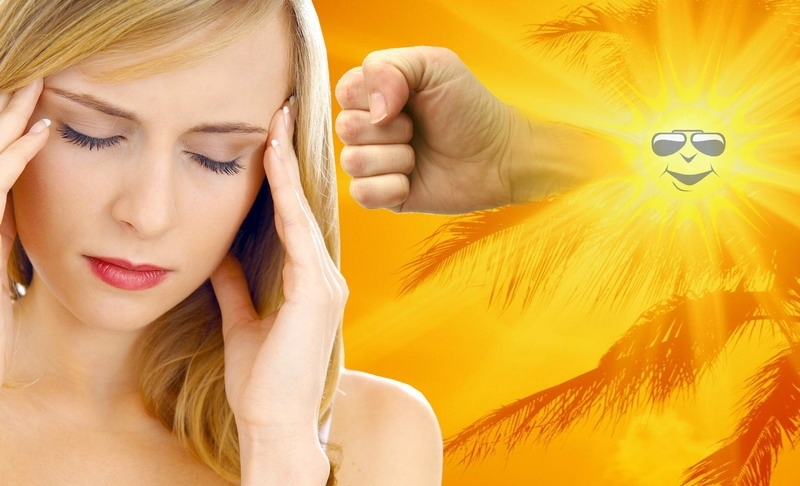 Що сприяє перегріву:
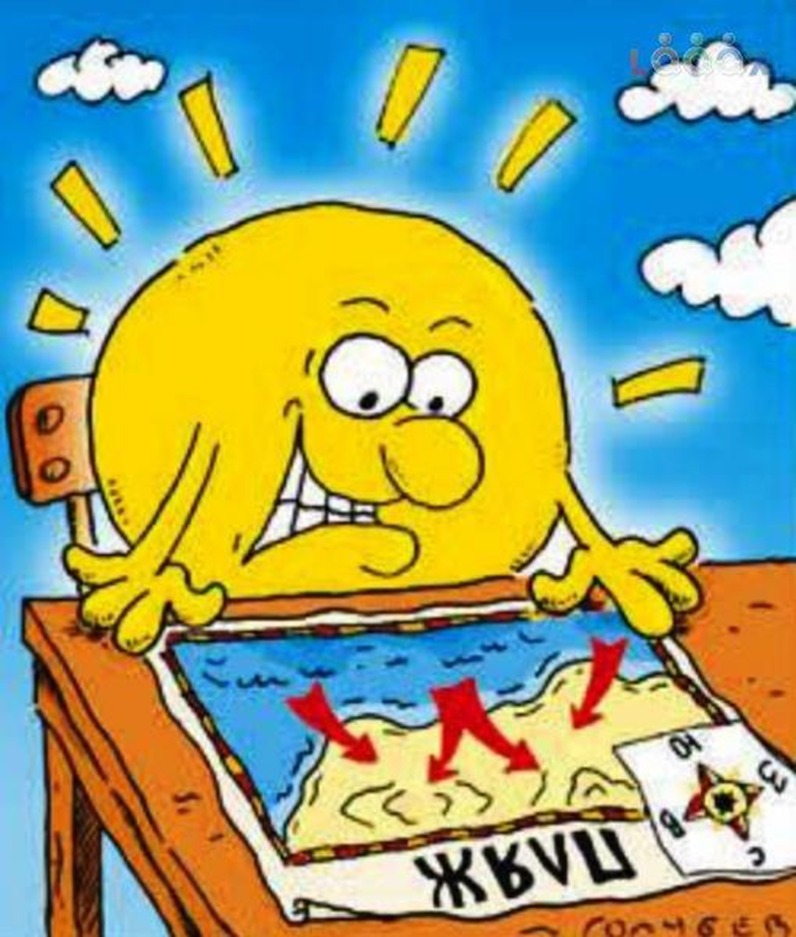 фізичні навантаження та інтенсивна робота м’язами;
 цупкий і теплий одяг;
підвищена вологість повітря;
 мала швидкість руху повітря;
 недостатнє вживання рідини;
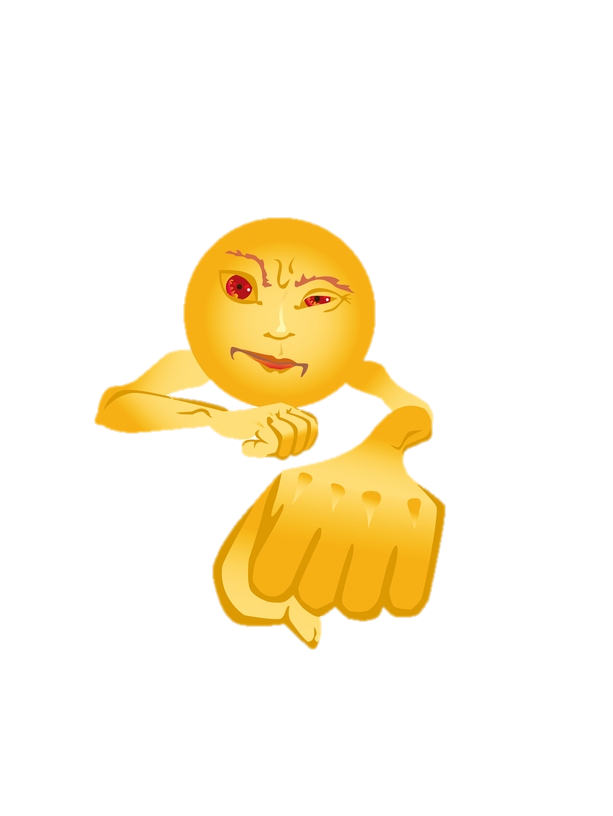 Сонячний удар -
різновид теплового. Він виникає в тому випадку, коли людина з непокритою головою тривалий час знаходиться під прямим сонячним промінням. Його виникненню сприяє загальне перегрівання організму. 
У важких випадках – галюцинації, кома, смерть.
Симптоми
Погіршення самопочуття, слабкість, розбитість. 
Відчуття сильного жару. 
Почервоніння шкіри. 
Рясне виділення поту. 
Посилене серцебиття, задишка, пульсація і важкість у скронях. 
Запаморочення, головний біль, іноді блювота. 
Температура тіла підвищується до 38-40 °С. 
Частота пульсу досягає 100-120 ударів за хвилину. 
При подальшому зростанні температури до 40-41°С пульс збільшується до 140-160 ударів за хвилину, зростає збудження, рухове занепокоєння, зменшується пітливість, що вказує на зрив пристосувальних реакцій.
У важких випадках теплового удару можливі :
затьмарення свідомості, аж до повної втрати; 
судоми різних груп м'язів;
порушення дихання і кровообігу; 
галюцинації, марення;
шкіра суха, гаряча; 
язик теж сухий; 
пульс слабкий, аритмічний;
дихання стає поверхневим
 і нечастим.
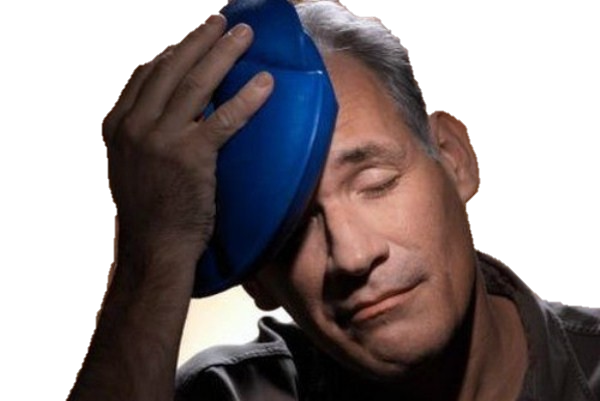 Засоби профілактики та перша допомога
Щоб уникнути теплового і сонячного удару, не слід:
перегріватись;
не витрачати води і солей з організму;
влітку носити головний убір, переважно білого кольору; 
у спекотну погоду слід збільшувати в 
добовому раціоні кількість води і солі;
не рекомендується їсти жирну, 
висококалорійну їжу.
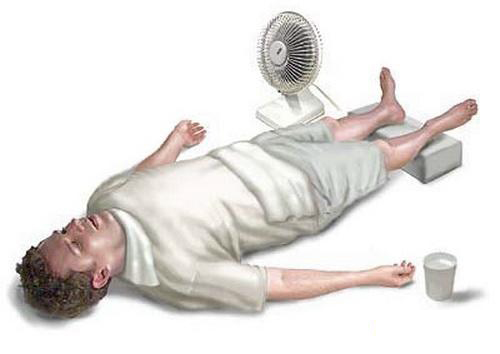